KPI 
руководителей
исполнительных органов государственной власти
Санкт-Петербурга
Система ключевых показателей результативности 
глав администраций районов Санкт-Петербурга
12 
областей 
ключевой ответственности
33 
ключевых 
показателя результативности
Пример расчета области ключевой
ответственности
Источники 
сведений
Результаты оценки ключевых показателей результативности глав администраций районов Санкт-Петербурга
в III квартале 2016 года
Результаты оценки ключевых показателей результативности глав администраций районов Санкт-Петербурга по областям ключевой ответственности
Динамика изменения
ключевых показателей результативности глав администраций районов Санкт-Петербурга в 2015 году
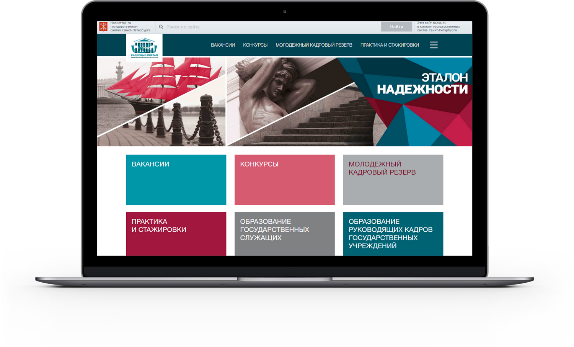 Динамика изменения
ключевых показателей результативности 
главы администрации района Санкт-Петербурга
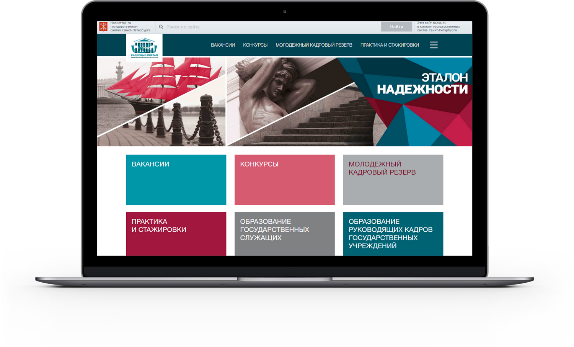 Петроградский район Санкт-Петербурга
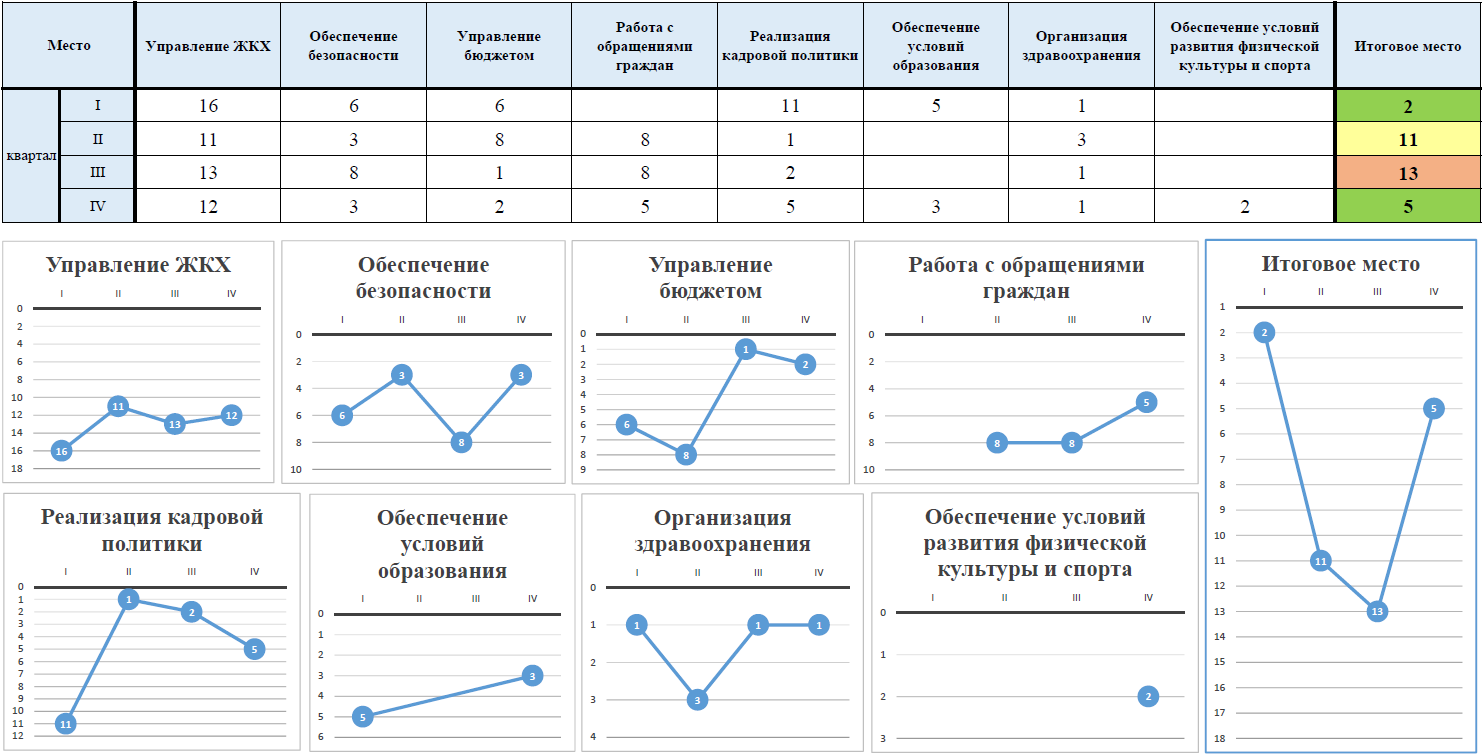 СИСТЕМА KPI ВКЛЮЧАЕТ ПОКАЗАТЕЛИ РАБОТЫ
С ПУБЛИЧНЫМИ СЕРВИСАМИ ПО ПРИЕМУ
ОБРАЩЕНИЙ ГРАЖДАН
ПОРТАЛ
ДЛЯ ПРИЕМА
ЖАЛОБ/ОБРАЩЕНИЙ
ГРАЖДАН
ДИСПЕТЧЕРСКАЯ СЛУЖБА
«004»
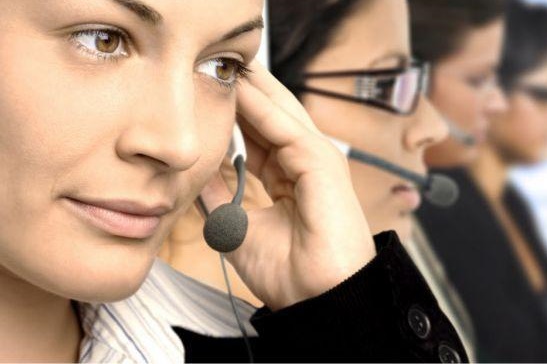 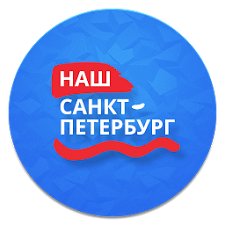 СИСТЕМА KPI ПУБЛИЧНА И АКТИВНО ОСВЕЩАЕТСЯ В ГОРОДСКИХ
СМИ
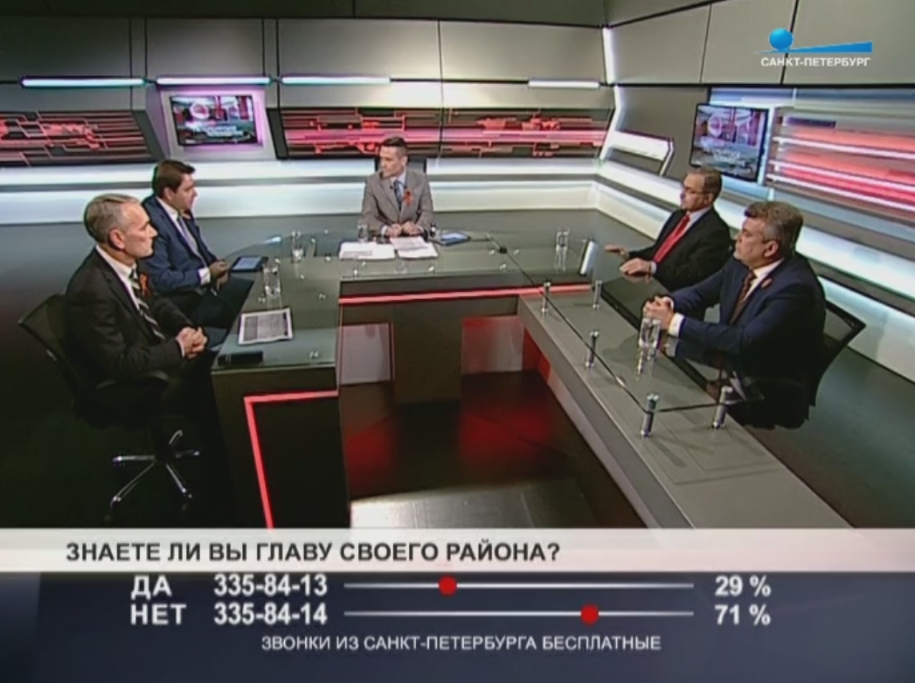 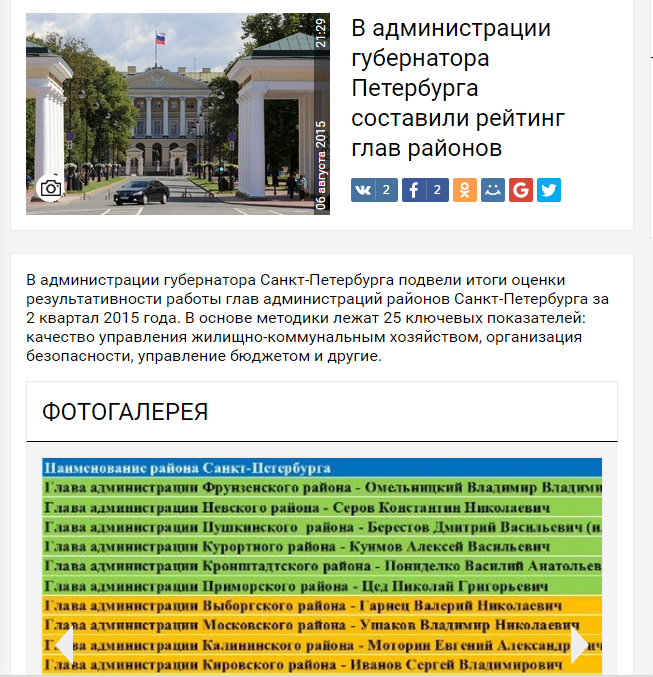 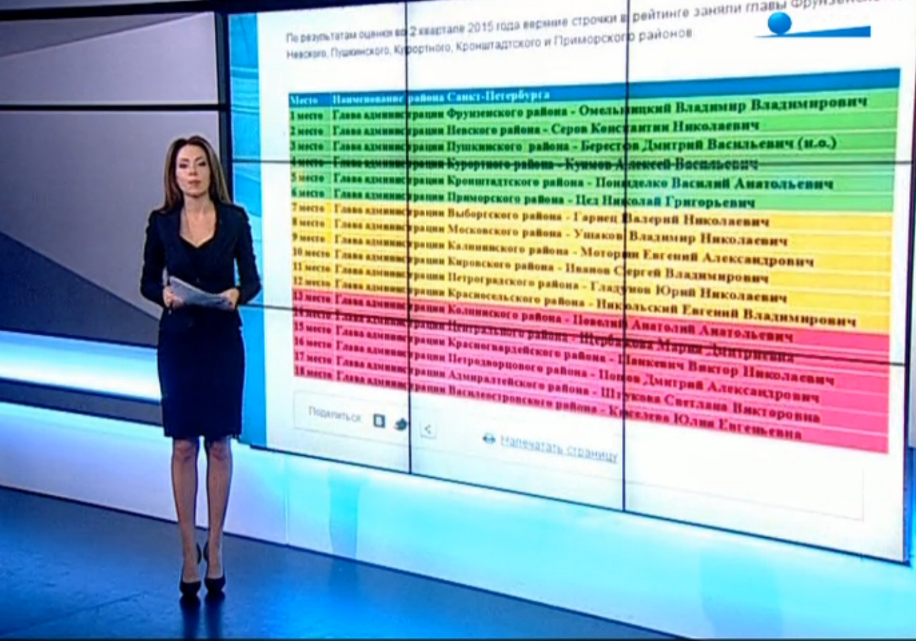 KPI 
исполнительных органов государственной власти
Санкт-Петербурга
в реализации кадровой политики
KPI – РЕАЛИЗАЦИЯ КАДРОВОЙ ПОЛИТИКИ